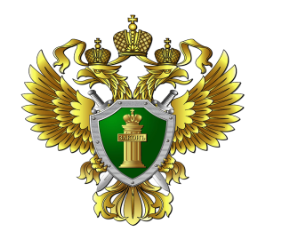 ОРЕНБУРГСКАЯ ТРАНСПОРТНАЯ ПРОКУРАТУРА  г. Оренбург, Проспект Парковый, д. 6, тел. 301-320ПАМЯТКА
Каков порядок временного ввоза на территорию ЕАЭС транспортных средств для личного пользования?
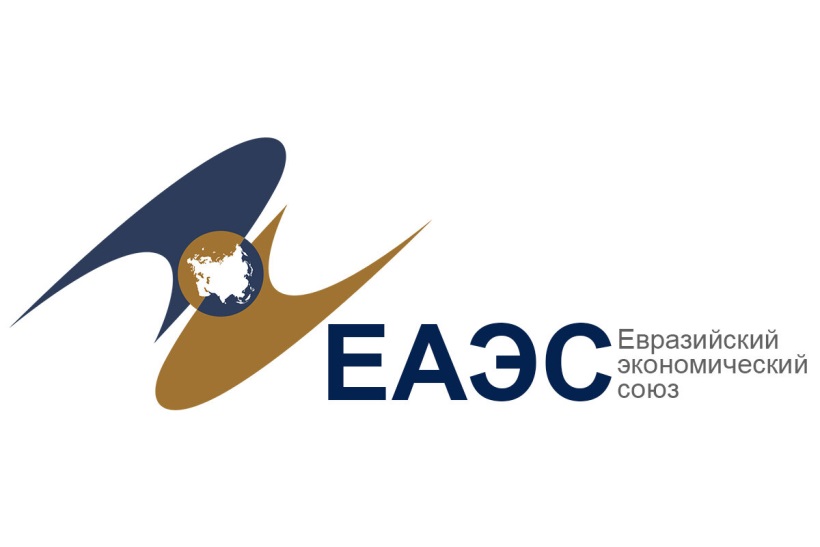 Транспортные средства для личного пользования при соблюдении определенных условий могут быть временно ввезены на территорию ЕАЭС на срок до года либо на срок предоставления соответствующему лицу привилегий в государстве - члене ЕАЭС.
Временный ввоз физическим лицом на территорию ЕАЭС транспортных средств для личного пользования (далее также - ТС) и срок такого ввоза зависят прежде всего от статуса физического лица и места регистрации транспортного средства.
Справка. Транспортные средства для личного пользования
К таковым относятся отдельные виды авто- и мототранспортных средств и прицепов к ним (в частности, легковые автомобили, мотоциклы, дома-автоприцепы), водное судно или воздушное судно, принадлежащие физическому лицу, перемещающему эти ТС через таможенную границу ЕАЭС в личных целях (пп. 50 п. 1 ст. 2 ТК ЕАЭС; Перечень, утв. Решением Коллегии Евразийской экономической комиссии от 30.06.2017 N 74).
1. Срок временного ввоза транспортных средств на территорию ЕАЭС
Допускается временный ввоз физлицом на таможенную территорию ЕАЭС на срок не более года следующих ТС (пп. 11, 17 п. 1 ст. 2, п. 1 ст. 264 ТК ЕАЭС):
          1)ТС, зарегистрированных в государстве, не являющемся членом ЕАЭС, если ввоз осуществлен лицом без постоянного места жительства в одном из государств - членов ЕАЭС;
          2)ТС, не зарегистрированных в одном из государств - членов ЕАЭС и в государстве, не являющемся членом ЕАЭС, если ввоз осуществлен лицом без постоянного места жительства в одном из государств - членов ЕАЭС, имеющим намерение переселиться на постоянное место жительства в одну из стран ЕАЭС, получить статус беженца или вынужденного переселенца;
          3)ТС, зарегистрированных в государстве, не являющемся членом ЕАЭС, если ввоз осуществлен лицом с постоянным местом жительства в одном из государств - членов ЕАЭС.
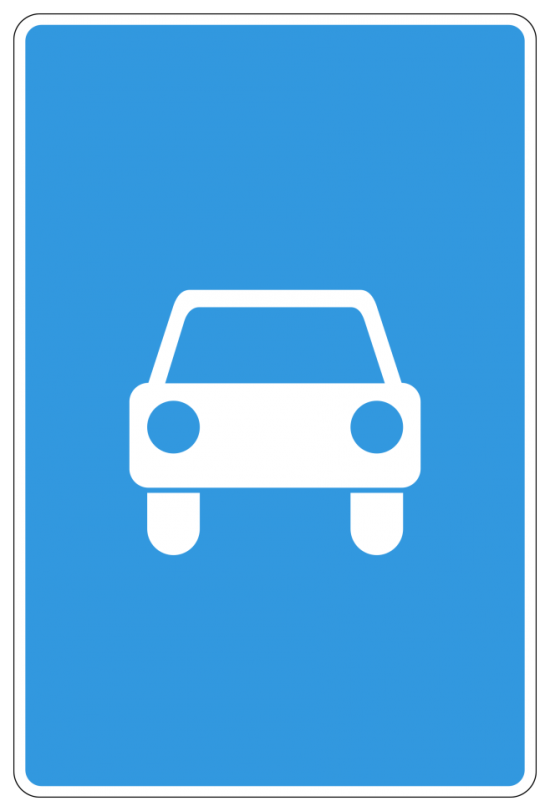 При этом в случае изъятия временно ввезенного ТС либо наложения на него ареста течение срока временного ввоза приостанавливается и, по общему правилу, возобновляется с даты вступления в силу решения об отмене изъятия (ареста) (п. 5 ст. 264 ТК ЕАЭС).
          Определенные категории иностранных граждан имеют право на временный ввоз ТС на таможенную территорию ЕАЭС на срок предоставления указанным лицам привилегий в государстве пребывания. К таким лицам относятся, в частности, главы дипломатических представительств и консульских учреждений, члены дипломатического и административно-технического персонала дипломатических представительств, консульские должностные лица и служащие консульских учреждений (далее - дипломаты и консульские служащие), если они не проживают постоянно в государстве - члене ЕАЭС, являющемся государством их пребывания, и не являются гражданами такого государства - члена ЕАЭС (п. 2 ст. 264, ст. ст. 298, 299 ТК ЕАЭС).
2. Условия временного ввоза транспортных средств на территорию ЕАЭС  (рассмотрим некоторые условия, соблюдение которых необходимо в случае временного ввоза на таможенную территорию ЕАЭС транспортных средств для личного пользования):
2.2. Предоставление обеспечения уплаты таможенных платежей.
          Временный ввоз ТС на таможенную территорию ЕАЭС лицами, указанными в п. п. 2, 3 разд. 1, допускается при условии предоставления обеспечения уплаты таможенных платежей. Исключение составляют ТС, временно ввозимые без такого обеспечения лицами с постоянным местом жительства в одном из государств - членов ЕАЭС, являющимися, например, сотрудниками дипломатических представительств государств - членов ЕАЭС (п. 3 ст. 264 ТК ЕАЭС).
          Предоставить обеспечение уплаты таможенных платежей также обязаны лица без постоянного места жительства в одном из государств - членов ЕАЭС в случае временного ввоза второго и последующих ТС того же типа, зарегистрированных в государствах, не являющихся членами ЕАЭС, при наличии не вывезенных с таможенной территории ЕАЭС ранее временно ввезенных такими лицами ТС. Исключение предусмотрено для дипломатов и консульских служащих, которые не проживают постоянно в государстве - члене ЕАЭС, являющемся государством их пребывания, и не являются гражданами такого государства - члена ЕАЭС (п. п. 2, 4 ст. 264 ТК ЕАЭС).
2.1. Таможенное декларирование.
          Перемещаемые через таможенную границу ЕАЭС транспортные средства подлежат таможенному декларированию с использованием пассажирской таможенной декларации (пп. 5 п. 1, п. 3 ст. 260 ТК ЕАЭС).
          Также по общему правилу до истечения срока временного ввоза на таможенную территорию ЕАЭС транспортные средства подлежат таможенному декларированию, в частности, в целях вывоза или выпуска в свободное обращение (пп. 6 п. 1 ст. 260, п. 5 ст. 264 ТК ЕАЭС).
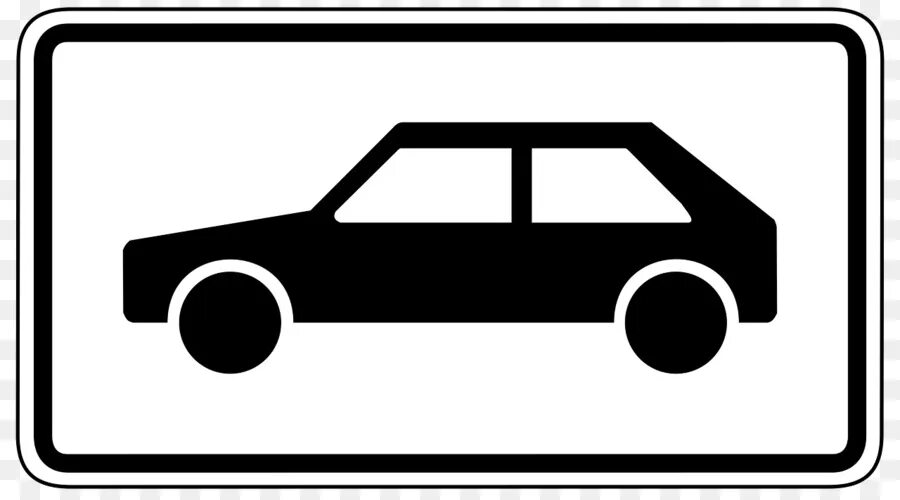 2.3. Нахождение в пользовании декларанта.
По общему правилу временно ввезенные ТС должны находиться на таможенной территории ЕАЭС в фактическом владении и пользовании декларанта, и их передача иным лицам допускается после осуществления таможенного декларирования в целях свободного обращения. Однако в некоторых случаях ТС могут быть переданы иным лицам без таможенного декларирования (п. п. 6, 7, 12 ст. 264 ТК ЕАЭС).
          Например, декларант может передать ТС иным лицам без таможенного декларирования в следующих случаях (п. п. 8, 9 ст. 264 ТК ЕАЭС):
          1)для проведения технического обслуживания, ремонта (за исключением капитального ремонта, модернизации) и (или) для хранения;
          2)своим родителям, детям, супругу (супруге) с постоянным местом жительства в одном из государств - членов ЕАЭС;
          3)лицу без постоянного места жительства в одном из государств - членов ЕАЭС, если декларант также является таким лицом;
          4)сотруднику дипломатического представительства государства - члена ЕАЭС, если ТС зарегистрировано на такое дипломатическое представительство и было ввезено иным его сотрудником с постоянным местом жительства в одном из государств - членов ЕАЭС;
          5)лицу с постоянным местом жительства в одном из государств - членов ЕАЭС, если декларант не имеет постоянного места жительства в одном из таких государств и при условии обеспечения исполнения обязанности по уплате таможенных платежей;
          6)иному лицу для вывоза ТС с таможенной территории ЕАЭС, если такой вывоз не может быть осуществлен декларантом по причине его смерти, тяжелой болезни или иной объективной причине.
          В указанных выше случаях лица, которым переданы ТС, не вправе передавать их на таможенной территории ЕАЭС иным лицам, за исключением самого декларанта (п. 11 ст. 264 ТК ЕАЭС).
Дополнительно отметим, что граждане Армении, Белоруссии, Казахстана и Киргизии, имеющие постоянное место жительства в государстве - члене ЕАЭС, гражданами которого они являются, могут ввозить на таможенную территорию ЕАЭС сроком до 01.01.2024 любым способом моторные ТС с электрическими двигателями (далее также - электромобили) с освобождением от уплаты таможенных платежей в рамках установленного для каждой такой страны количества ТС.
Временный ввоз электромобилей в РФ разрешен исключительно гражданам указанных стран, если такие ТС зарегистрированы в этих странах. При этом не допускается передача прав владения, пользования, распоряжения электромобилями лицам, имеющим гражданство РФ и (или) постоянное место жительства в РФ. Такое ограничение действует до уплаты таможенных платежей, но не более трех лет с даты регистрации пассажирской таможенной декларации, в соответствии с которой товары выпущены в свободное обращение (п. 9 Приложения N 3 к Решению Совета Евразийской экономической комиссии от 20.12.2017 N 107).
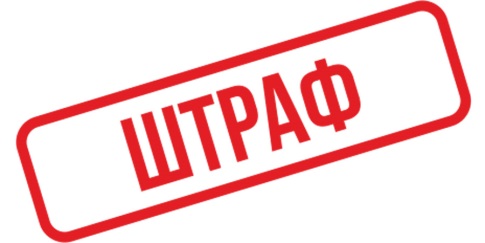 Обратите внимание! 
          Невывоз с таможенной территории ЕАЭС временно ввезенных ТС в установленные сроки либо несоблюдение условий их передачи иным лицам влечет наложение административного штрафа на граждан в размере от 1 500 руб. до 2 500 руб. с конфискацией  ТС или без таковой либо конфискацию ТС, а также обязанность по уплате таможенных платежей (ч. 1 ст. 16.18, ч. 2 ст. 16.24 КоАП РФ; п. п. 5, 6 ст. 268 ТК ЕАЭС).